«Коми му кузя ме муна.
Гӧгӧр   сулалӧ  сьӧд  вӧр.
Вӧрыс  вывті – вывті уна,
Сыысь унаыс оз тӧр.»
Лебедев М.Н.
«Я иду землёю Коми.
Древняя тайга кругом.
Лес такой – могуч, огромен, -
Есть ли где в краю другом».
Перевёл С. Обрадович
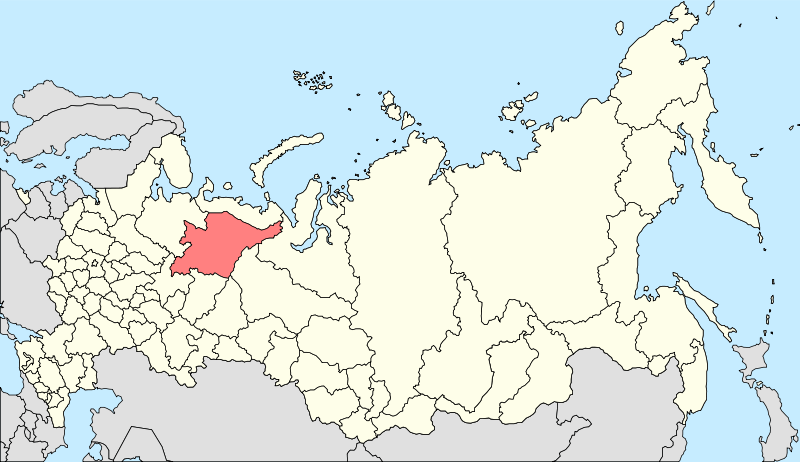 Коми му – Коми Республика
На её территории можно было бы разместить  
две такие страны, как Англия; 
четыре такие страны, как Болгария; 
можно было бы разместить Великобританию,  Нидерланды, Данию, Бельгию, Швейцарию 
вместе взятые.
Где расположена Республика Коми?
1. Она расположена на крайнем Северо-востоке Европейской части России, в бассейне рек Печоры и Вычегды.
2. Она расположена на Юго-западе Европейской части России.
3. Она расположена  в Центральной части России, в бассейне реки  Волга.
Герб Республики Коми ?
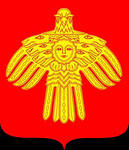 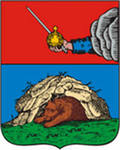 3
1
2
Флаг Республики Коми?
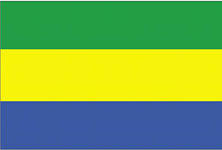 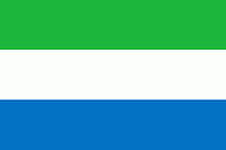 3
1
2
Что символизирует зелёный цвет флага?
1  небо, бескрайние северные просторы
	2	изобилие, таёжные богатства края
	3	белизну и чистоту снега, простоту севера
Самая длинная река в Республике Коми?
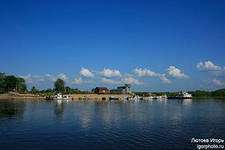 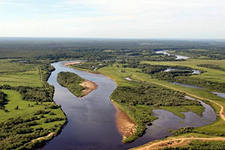 Сысола
   1
Вычегда
	2
Печора
3
Какие деревья растут в лесах нашей республики?
1.черёмуха, пихта, осина, берёза, ольха
	2.клён, кедр, дуб, каштан, слива
	3.липа, тополь, ясень, акация, бузина
Сколько городов в Республике Коми?
1.  7
		2.  9
		3. 10
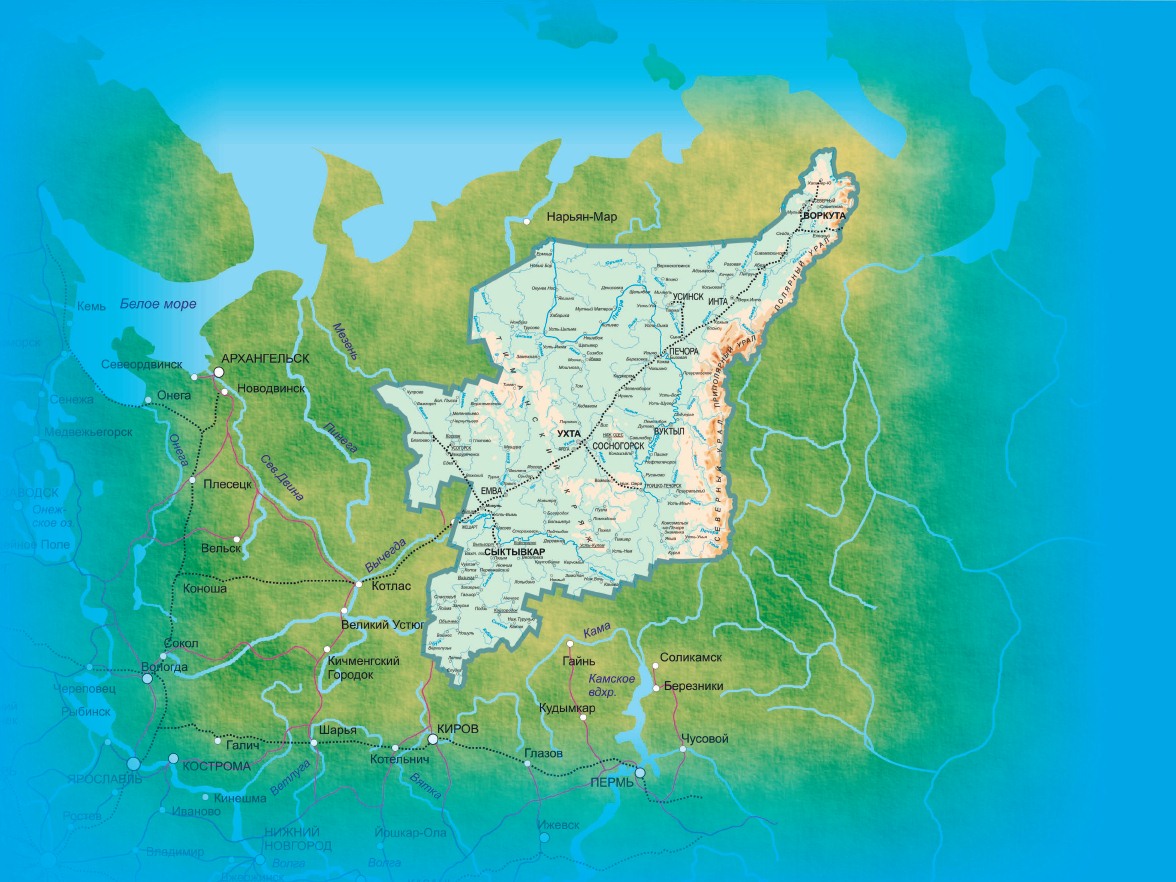 В каком году Сыктывкар стал городом?
1. 1870г.	   
		2. 1780г.   
		3. 1978г.
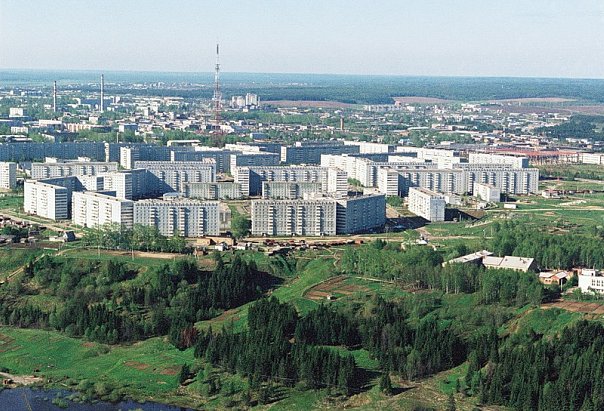 Современный герб  Сыктывкара?
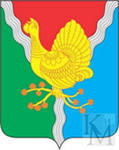 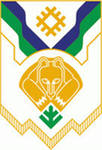 1
2
3
Старое название Сыктывкара?
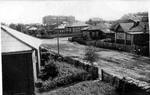 Усть-Сысольск
Усть – Кулом
Усть - Цильма
Чьим указом погост Усть-Сысольск преобразован  в город?
1.Погост Усть-Сысольск именным указом князя Дмитрия  Донского преобразован в город.
2. Погост Усть-Сысольск именным указом императрицы Екатерины  II преобразован в город.
3. Погост Усть-Сысольск именным указом Петра  I преобразован в город.
Узнай сооружения города
Национальная библиотека
Гимназия имени А.С.Пушкина
Женская гимназия
1.     Пожарная каланча
2.   Национальная галерея
3.   Музей имени И.Куратова
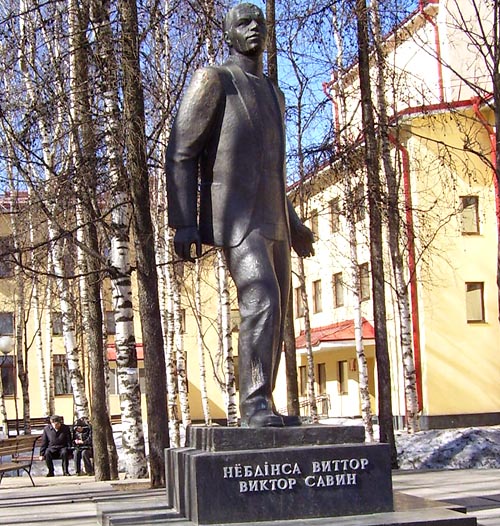 . Памятник В.А.Савину
.  Памятник  И.А.Куратову
3 .   Памятник  В.И.Лыткину
Узнай сооружение города
1. Пожарная каланча
2. Национальный музей
3. Ресторан «Спасский»
Вознесенский храм
Стефановский собор
Преображенский храм
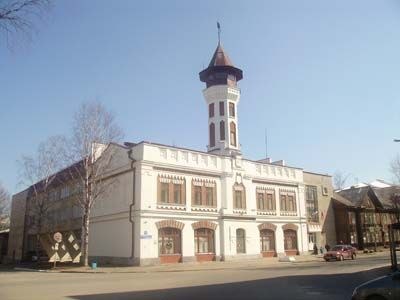 1. Пожарная каланча
2. Национальный музей
3. Национальная библиотека
Аттьӧ!
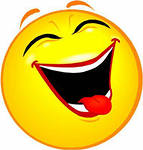